Table 1 Methods for detecting human infection with highly pathogenic avian influenza A (H5N1) virus.
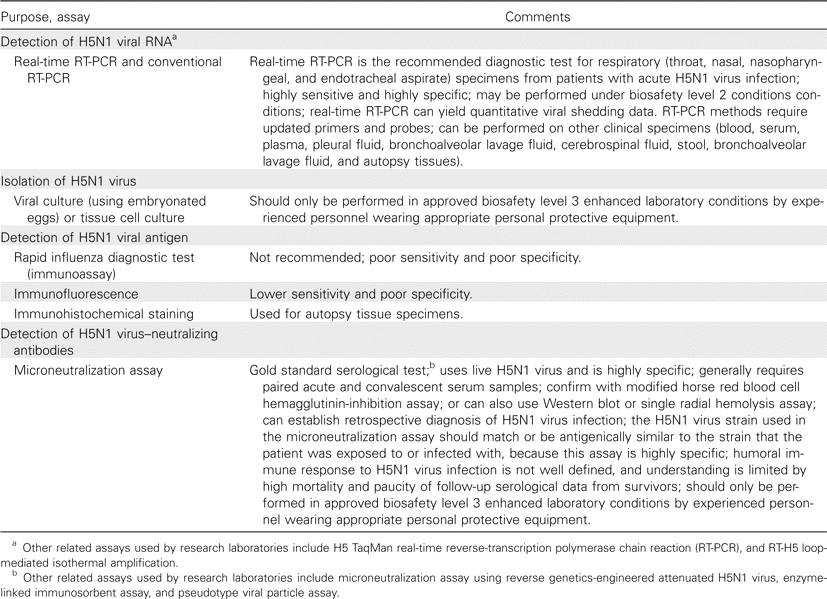 Clin Infect Dis, Volume 49, Issue 2, 15 July 2009, Pages 279–290, https://doi.org/10.1086/600035
The content of this slide may be subject to copyright: please see the slide notes for details.
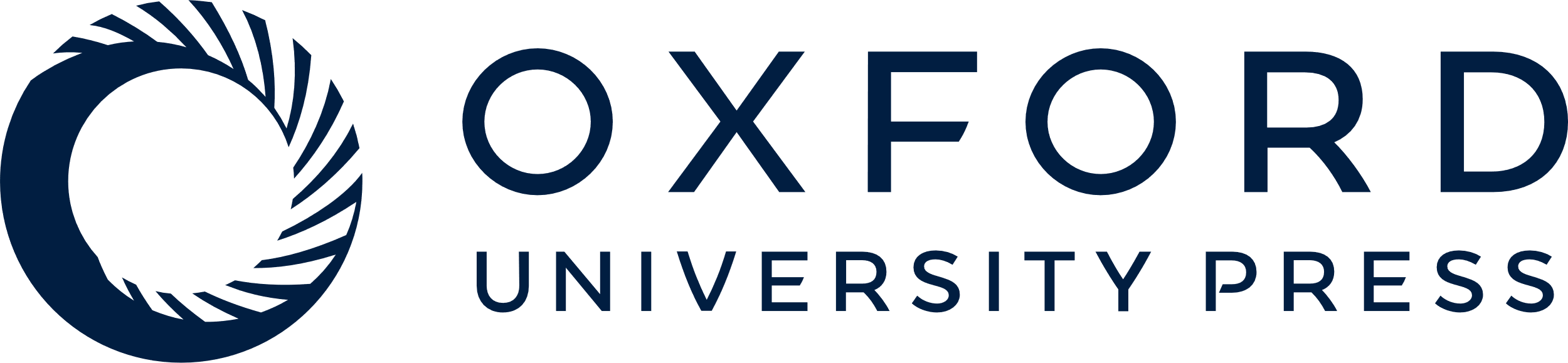 [Speaker Notes: Table 1 Methods for detecting human infection with highly pathogenic avian influenza A (H5N1) virus.


Unless provided in the caption above, the following copyright applies to the content of this slide: © 2009 by the Infectious Diseases Society of America]
Table 2 Characteristics of hospitalized patients with H5N1 virus infection reported in case series
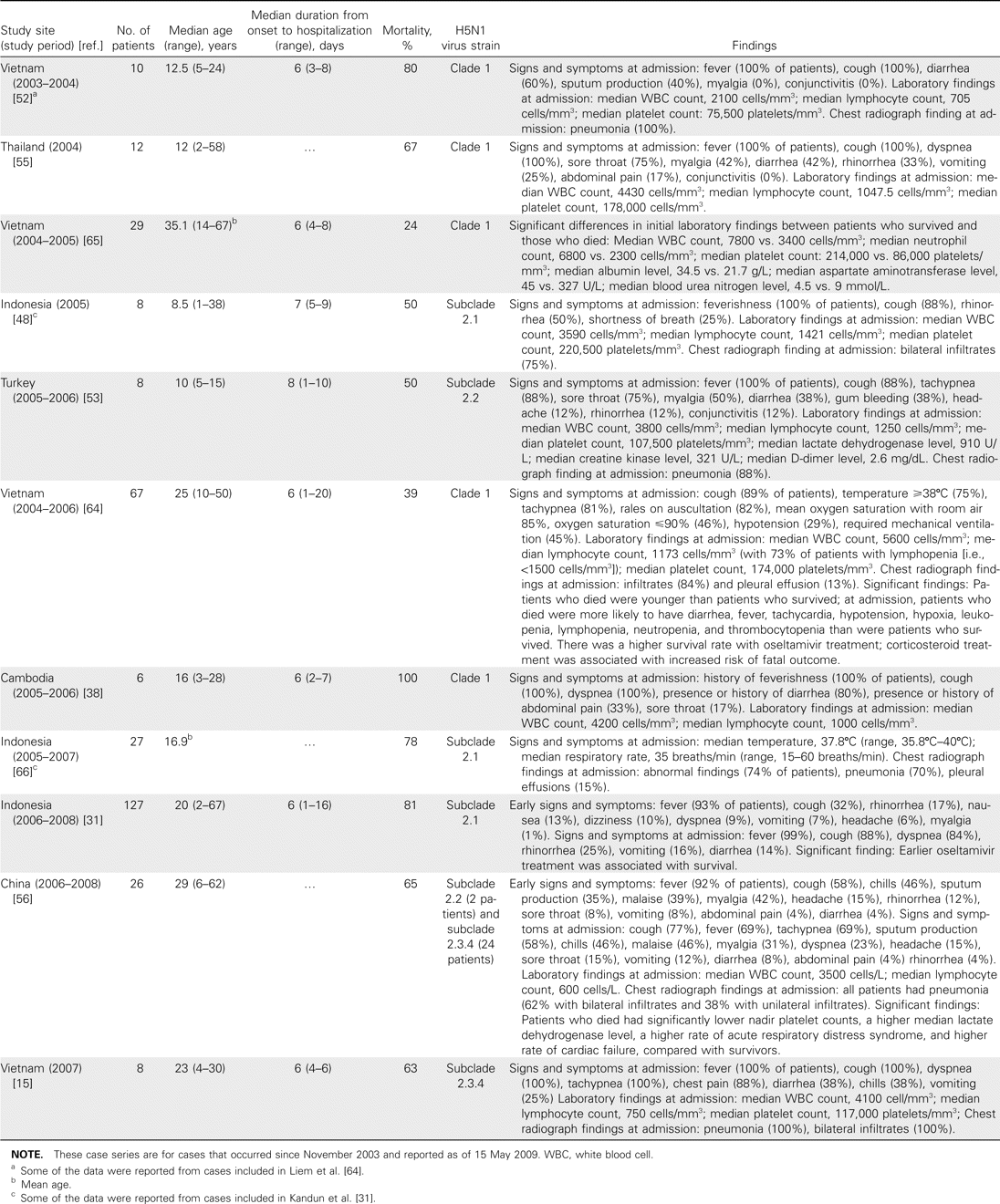 Clin Infect Dis, Volume 49, Issue 2, 15 July 2009, Pages 279–290, https://doi.org/10.1086/600035
The content of this slide may be subject to copyright: please see the slide notes for details.
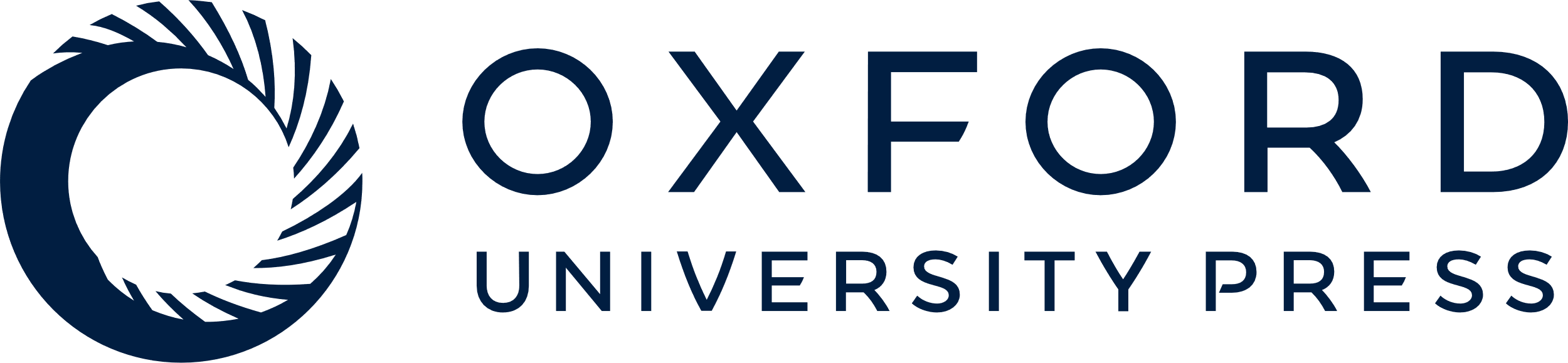 [Speaker Notes: Table 2 Characteristics of hospitalized patients with H5N1 virus infection reported in case series


Unless provided in the caption above, the following copyright applies to the content of this slide: © 2009 by the Infectious Diseases Society of America]